8.7 Timeline
Abbreviated timeline
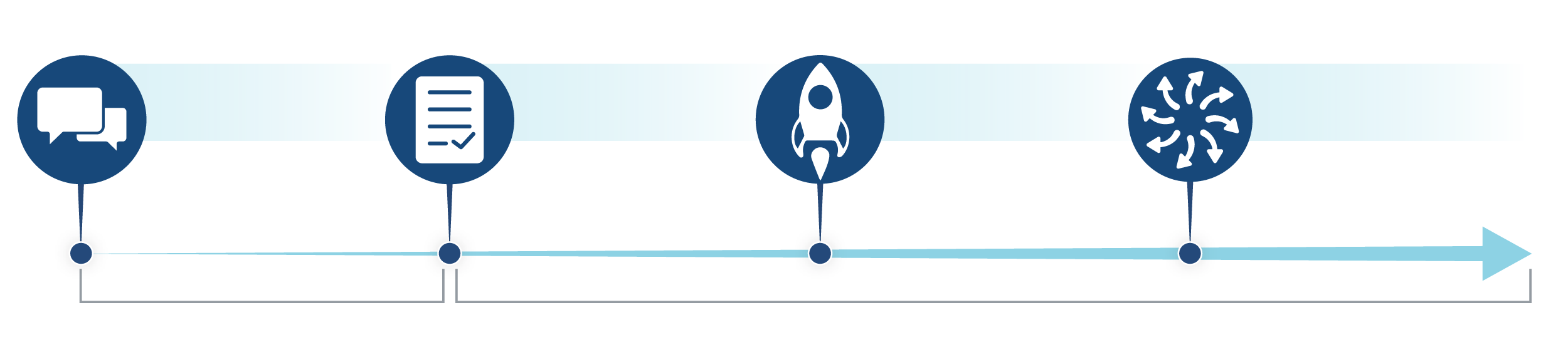 July – 
November 2021
Early January 
2022
Late January
2022
2022
Pathways to inﬂuence
Monthly commissioner meetings
Embargoed report
Report launch
Deliberating and 
shaping the report
Dissemination and implementation
1